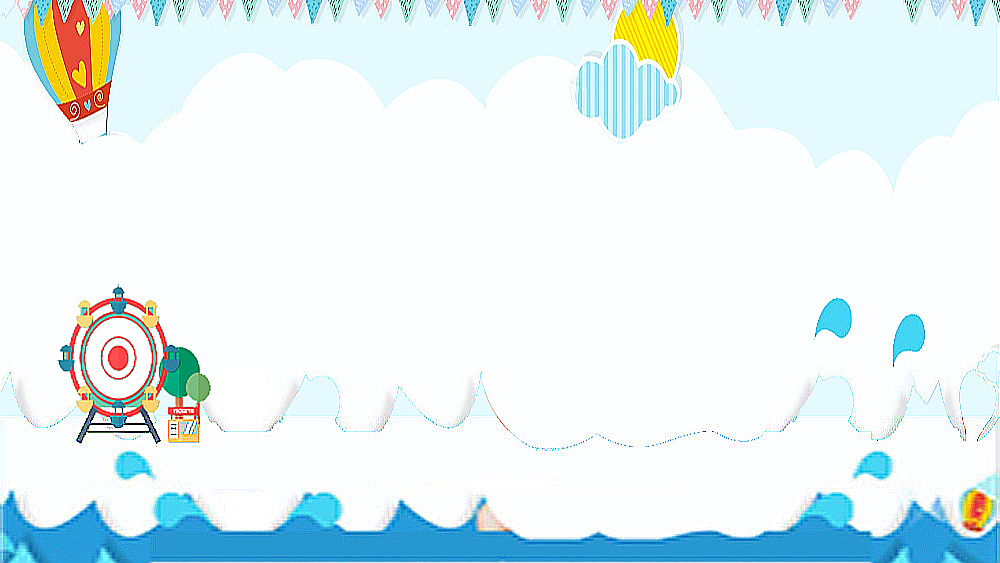 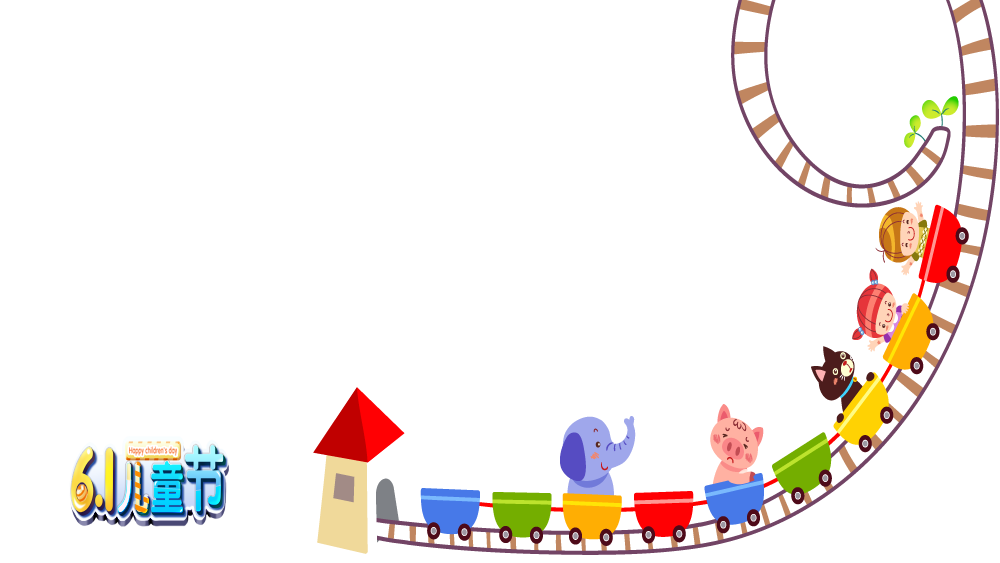 Chaøo möøng caùc con ñeán vôùi tieát hoïc Toaùn
Mục tiêu
- Giúp học sinh nhận biết dấu cộng; ý nghĩa của phép cộng: gộp lại; hai thuật ngữ thể hiện ý nghĩa phép cộng và thêm.
Quan sát tranh, nói được tình huống xuất hiện phép cộng, thao tác trên đồ dùng học tập thể hiện gộp, viết được phép cộng thích hợp.

Làm quen tính chất giao hoán của phép cộng qua các trường hợp cụ thể.
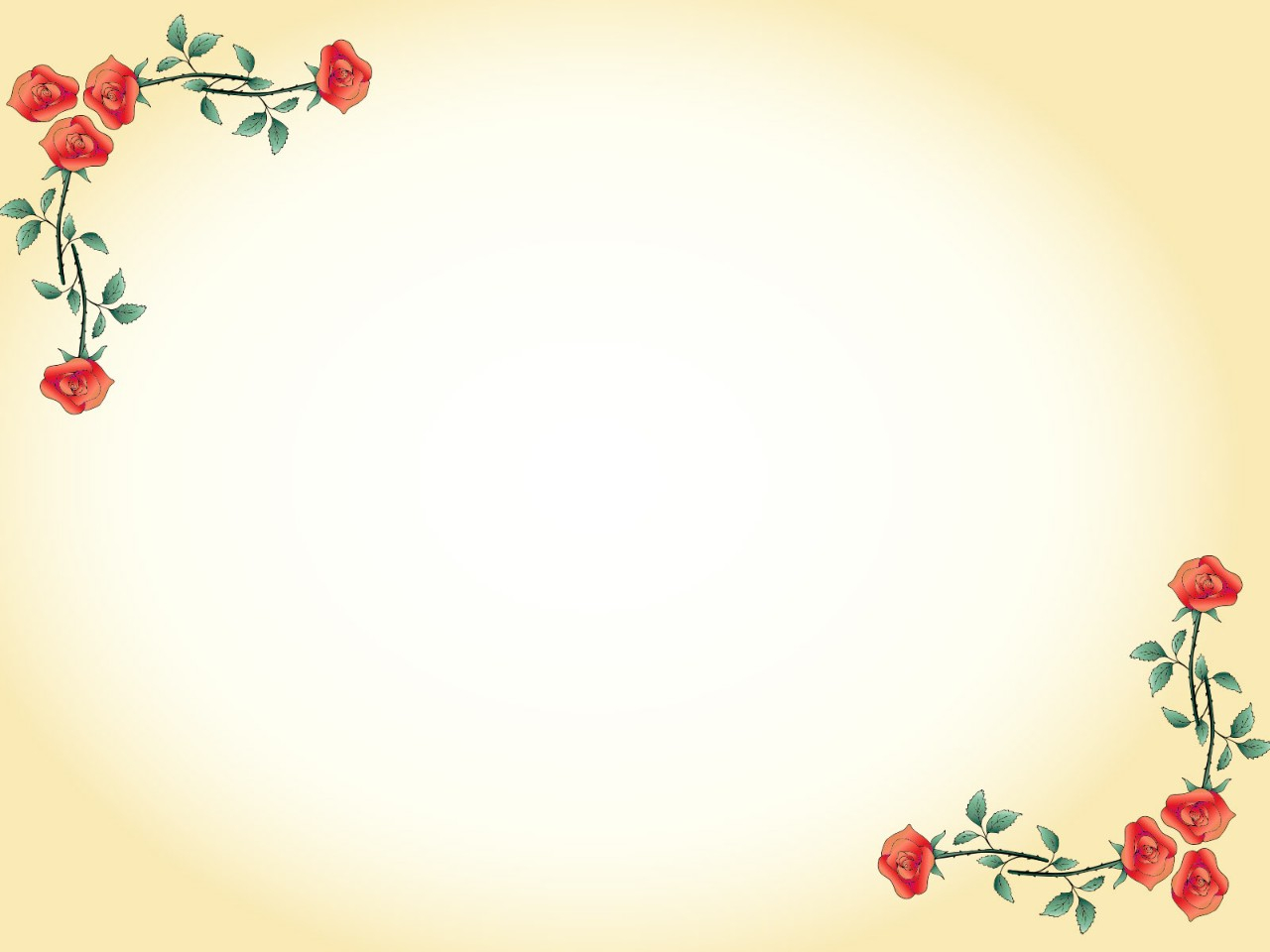 DUÏNG CUÏ HOÏC TAÄP
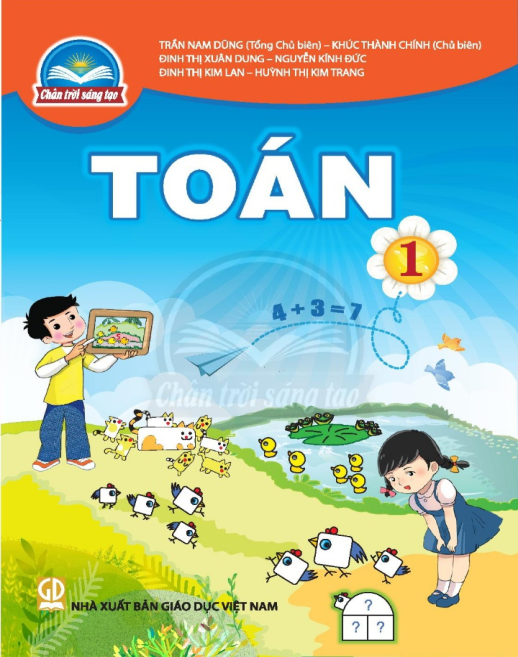 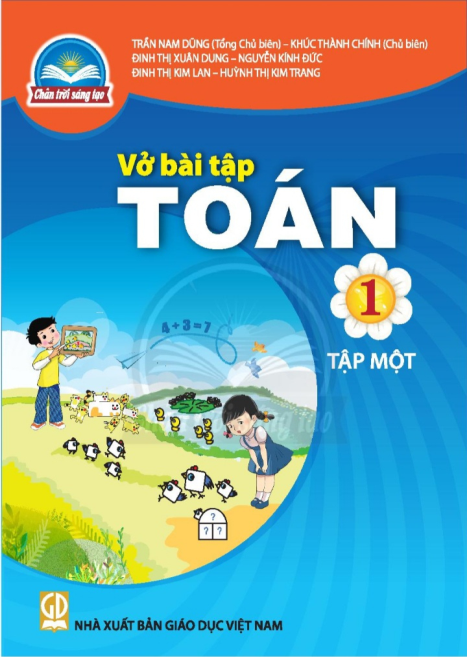 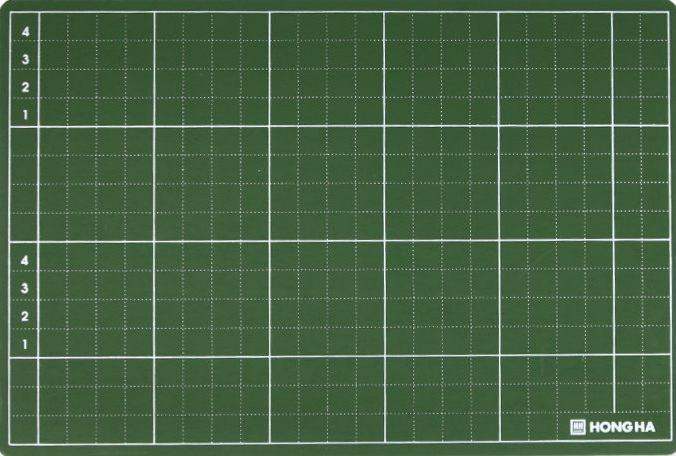 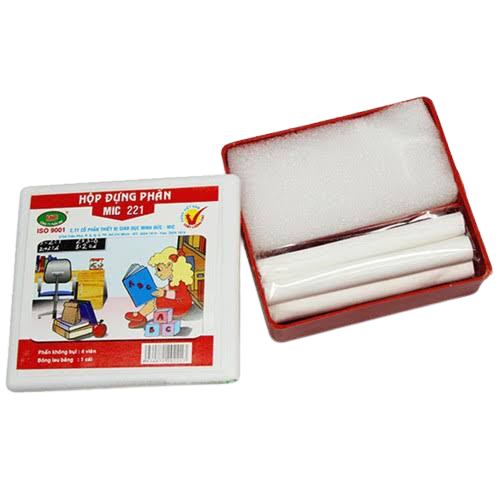 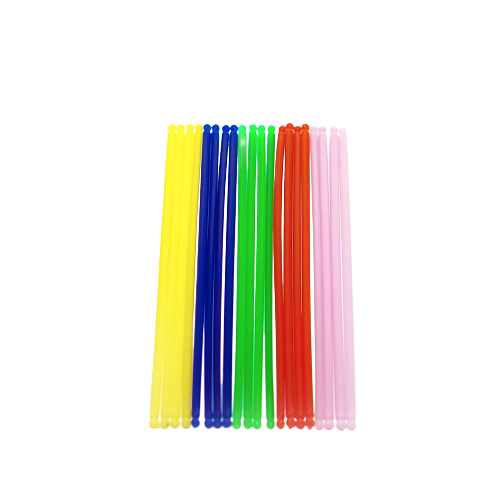 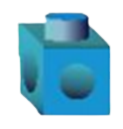 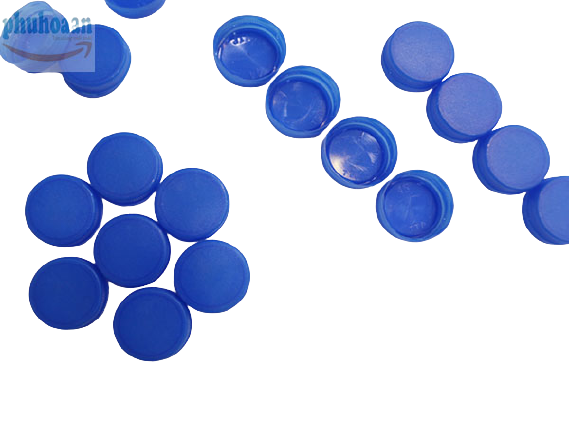 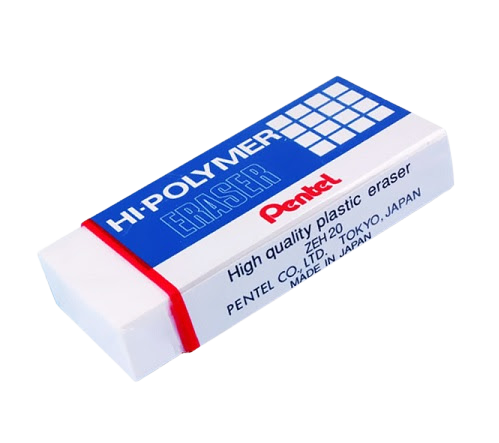 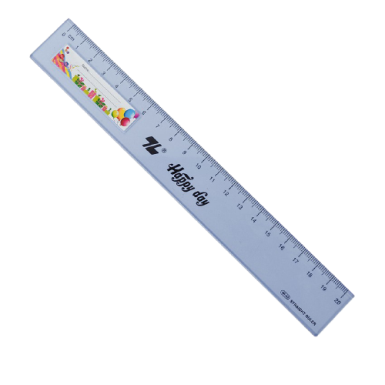 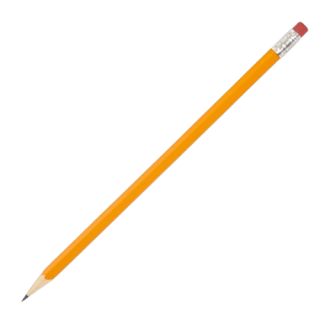 Pheùp coäng 
(Tieát 2)
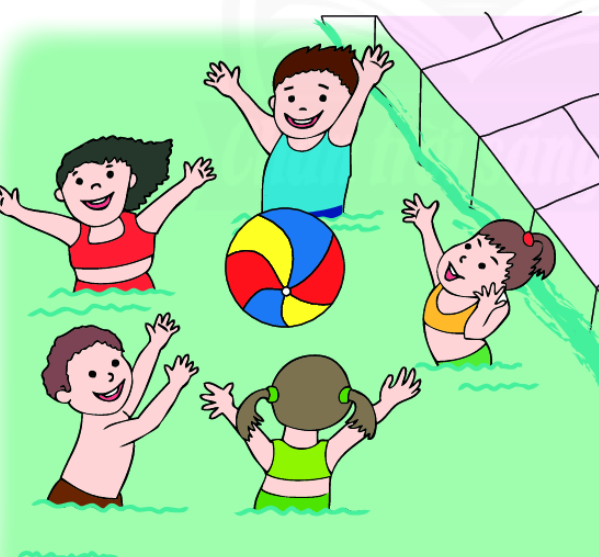 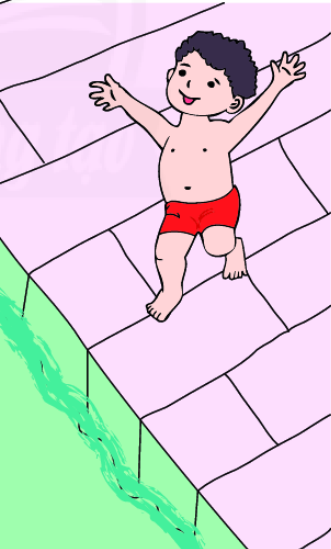 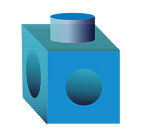 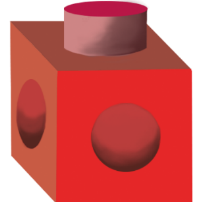 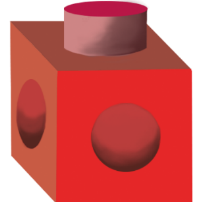 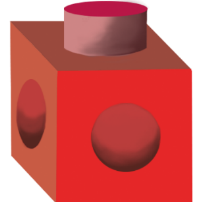 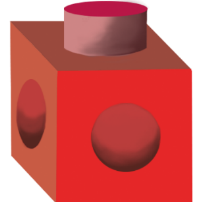 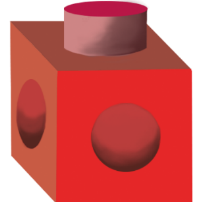 5 + 1 = 6
Naêm coäng moät baèng saùu
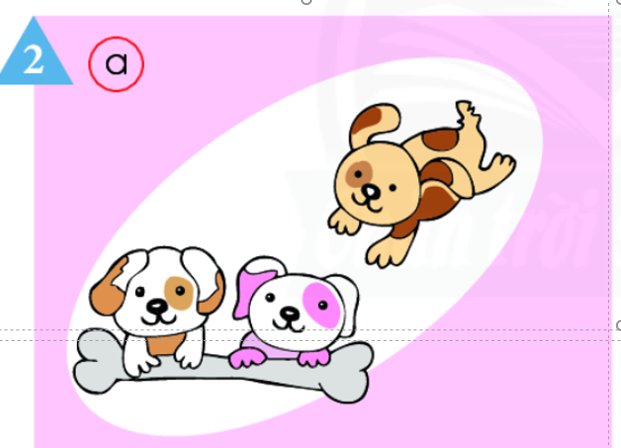 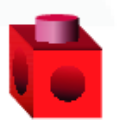 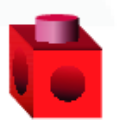 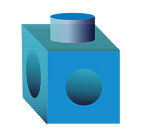 2 + 1 = 3
Hai coäng moät baèng ba
1 + 2 = 3
Moät coäng hai baèng ba
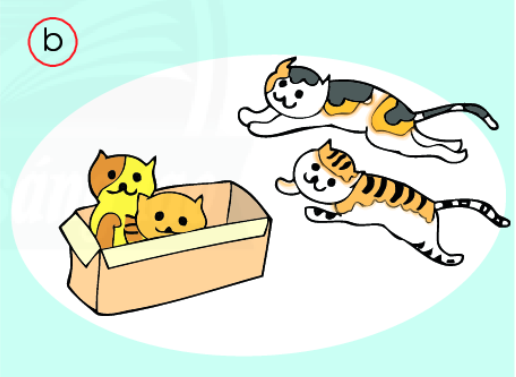 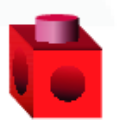 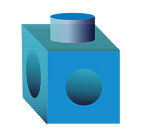 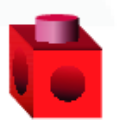 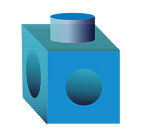 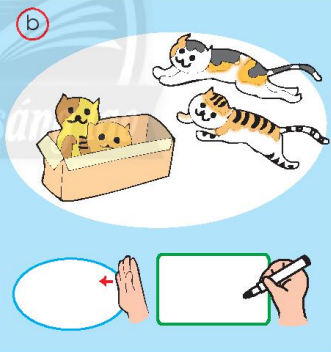 Hai coäng hai baèng boán
2 + 2 = 4
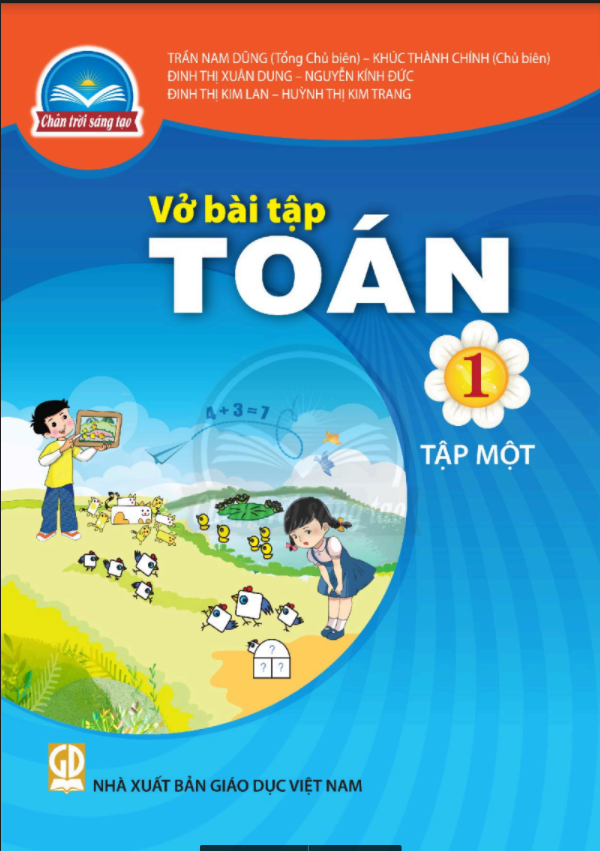 Bài 3 - Trang 59
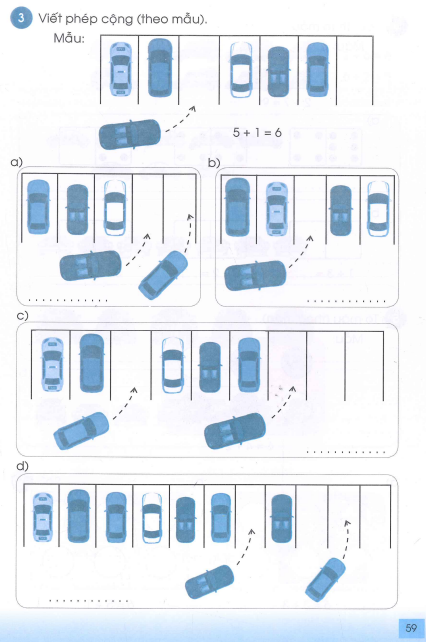 Bài 3 - Trang 59
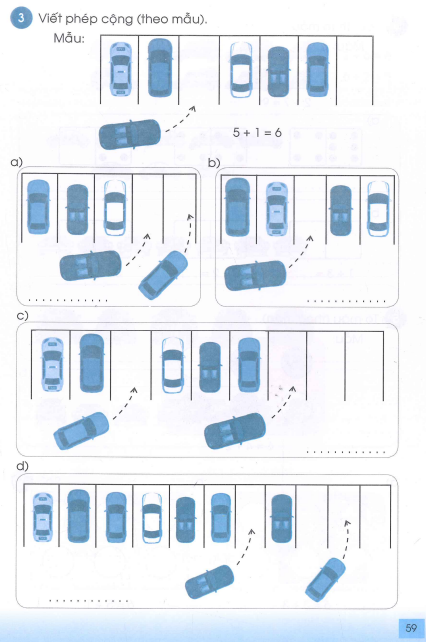 4 + 1 = 5
3 + 2 = 5
Bài 3 - Trang 59
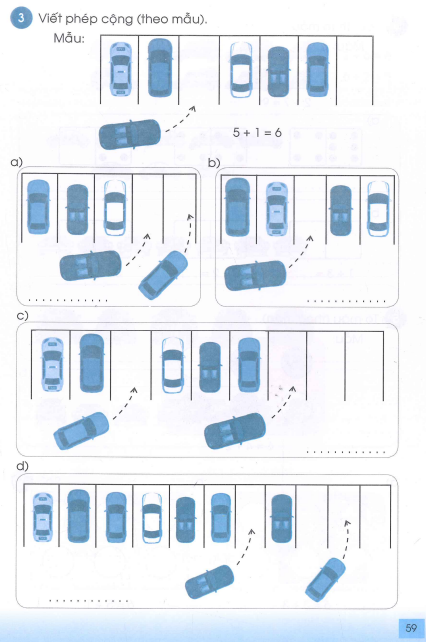 5 + 2 = 7
Bài 3 - Trang 59
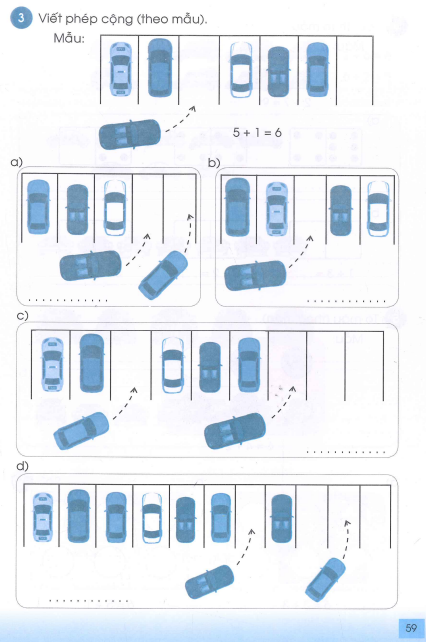 7 + 2 = 9
Bài 4 - Trang 60
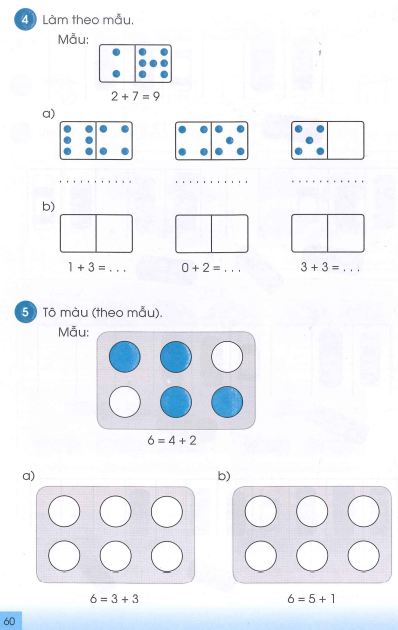 4 + 5 = 9
5 + 0 = 5
6 + 4 = 10
4
6
2
Bài 5 - Trang 60
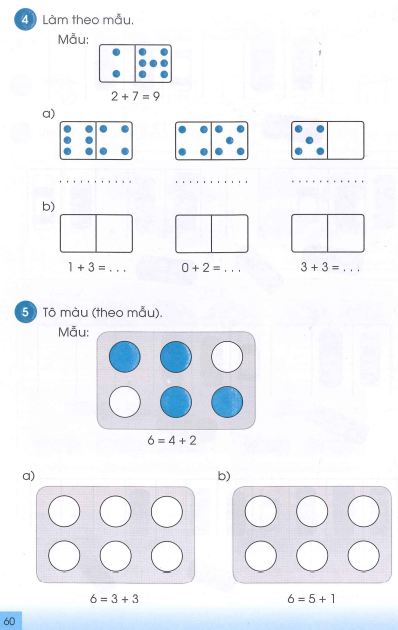 Bài 6 - Trang 61
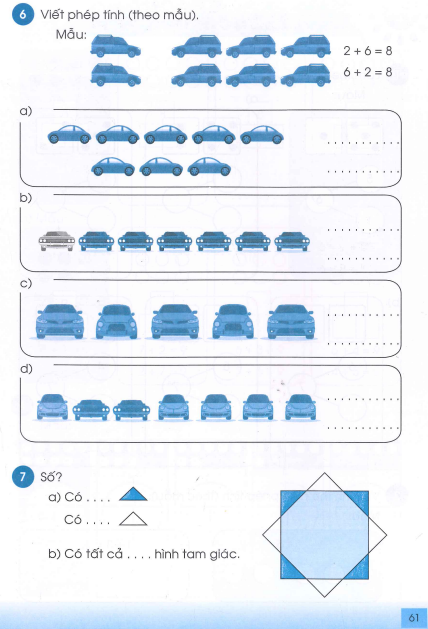 Bài 6 - Trang 61
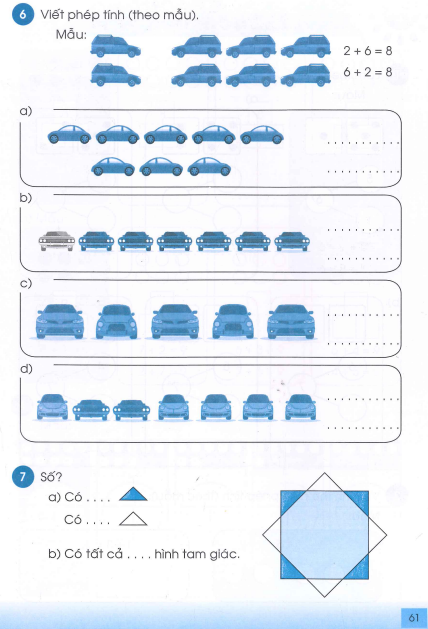 5 + 3 = 8
3 + 5 = 8
Bài 6 - Trang 61
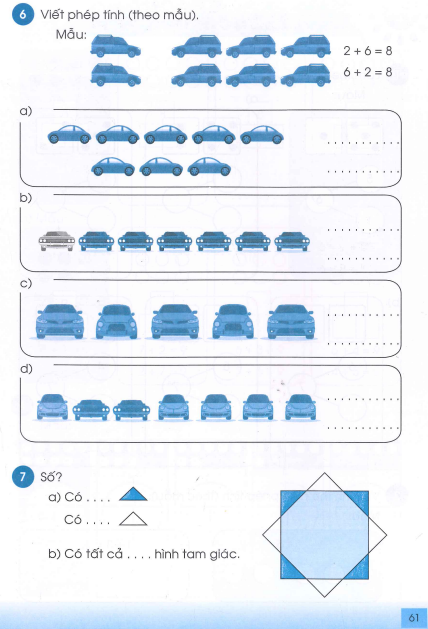 1 + 6 = 7
6 + 1 = 7
Bài 6 - Trang 61
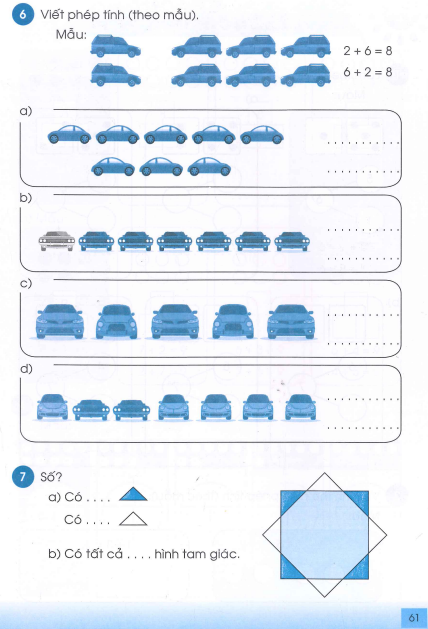 3 + 2 = 5
2 + 3 = 5
Bài 6 - Trang 61
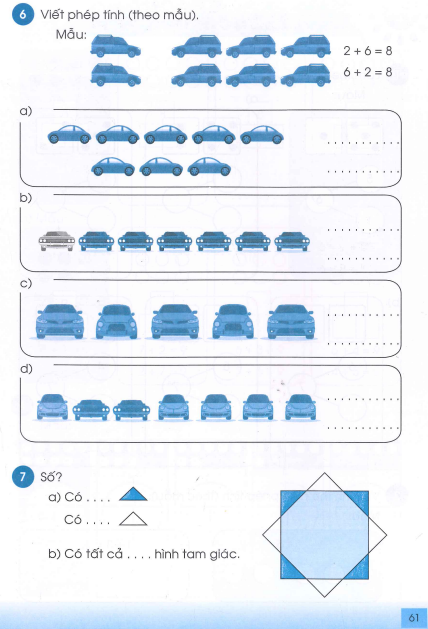 5 + 2 = 7
2 + 5 = 7
Bài 7 - Trang 61
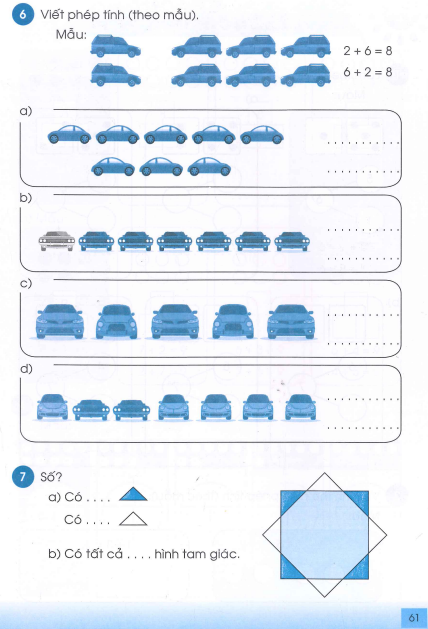 4
4
8